Статистические данныев таблицах
7 класс			Урок 2
Кто учится лучше?
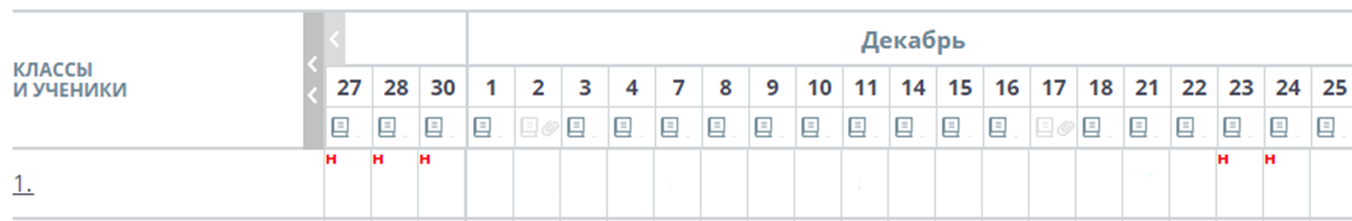 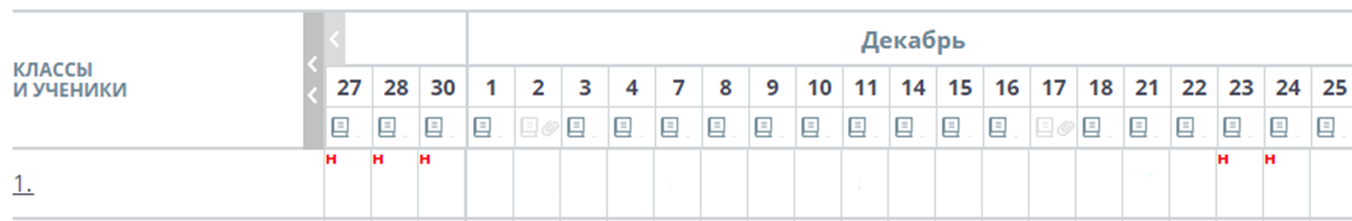 Сентябрь
Ваня                       3  5     5  3         2 3  4  5     4            5
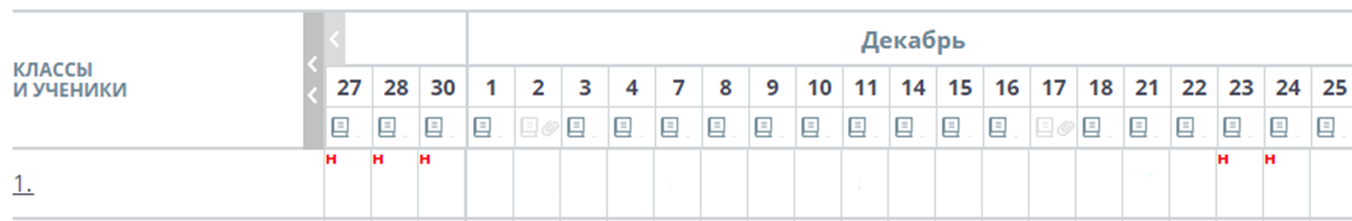 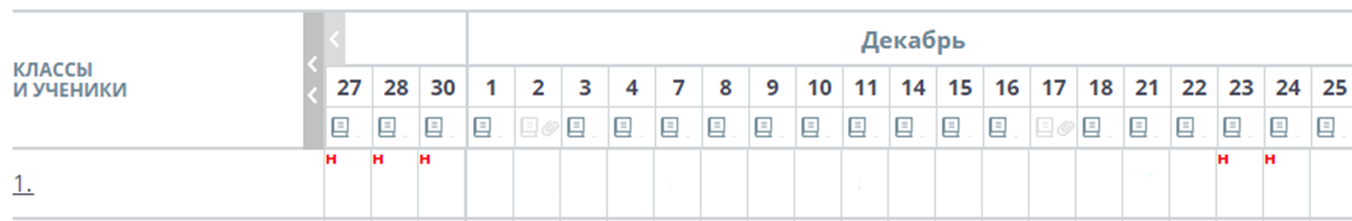 Таня                    2  3 4      5     3         5     4     5  4        5
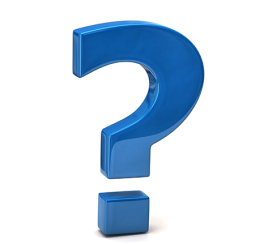 Какую информациюмы получили из условия?
Удобно ли анализировать эту информацию?
27.01.2019
http://ptlab.mccme.ru
2
Приведём к таблице
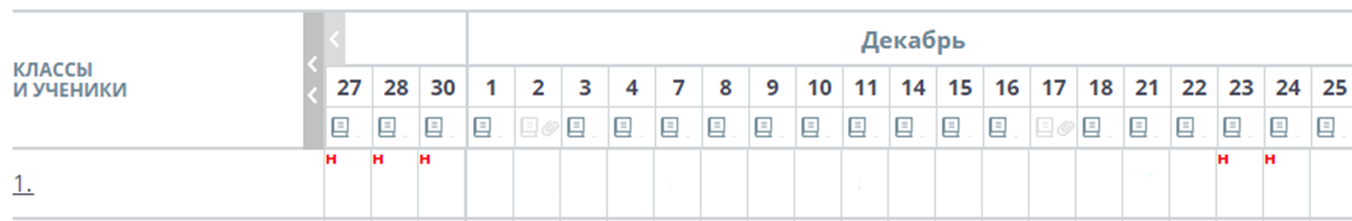 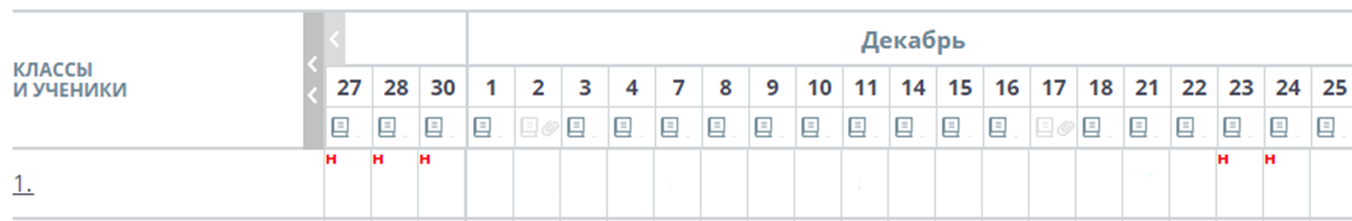 Сентябрь
Ваня                       3  5     5  3         2 3  4  5     4            5
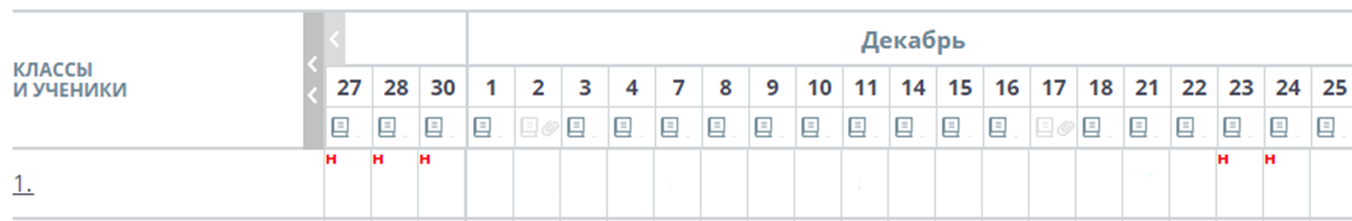 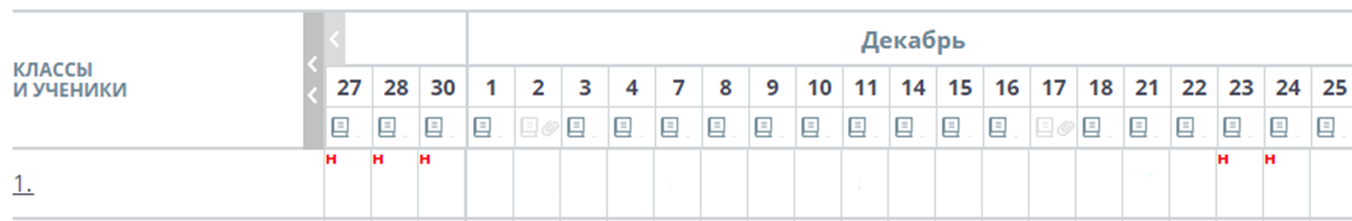 Таня                    2  3 4      5     3         5     4     5  4        5
4
2
3
1
1
4
3
2
27.01.2019
http://ptlab.mccme.ru
3
Сравним по четвертям
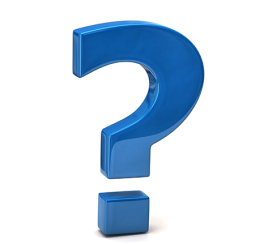 Можно ли сразу ответить на вопрос задачи, или необходимо произвести какие-либо вычисления?
Как можно изменить таблицу, чтобы стало удобнее?
Решающееправило?
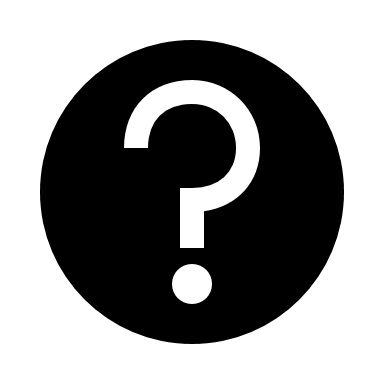 27.01.2019
http://ptlab.mccme.ru
4
Запишем иначе
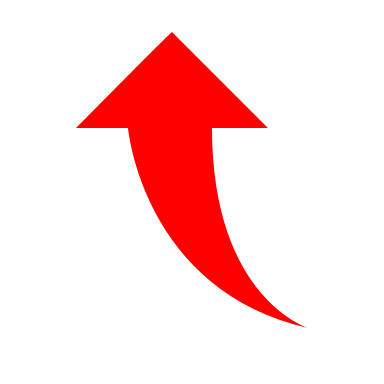 Решающее правило: лучше учится тот, у кого средняя отметка выше
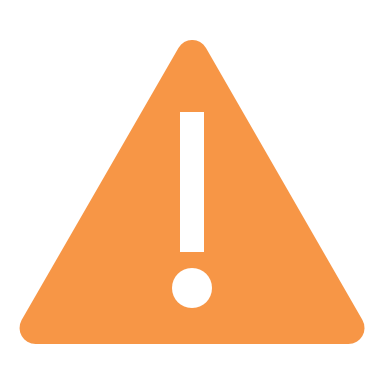 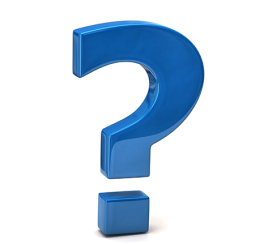 Так ли бесспорно это правило?
27.01.2019
http://ptlab.mccme.ru
5
Как не опоздать?
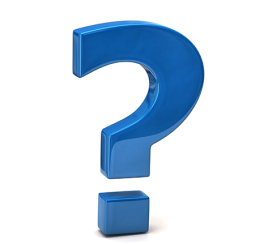 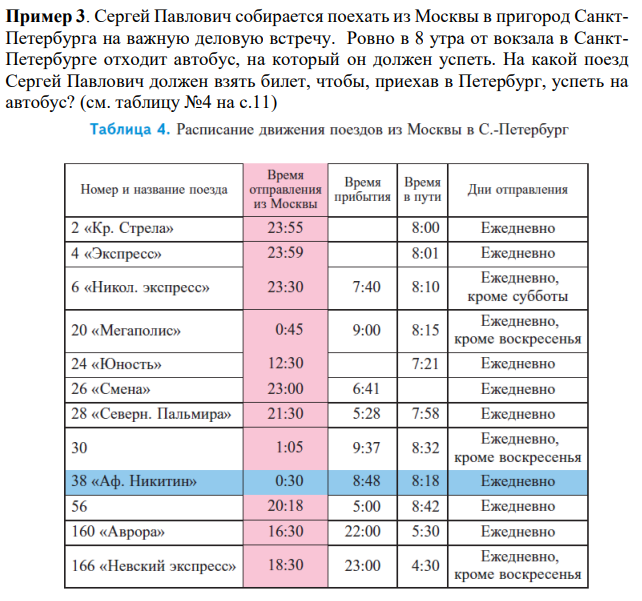 С какого столбца целесообразно начинать анализ таблицы в поисках подходящего варианта?

На основании каких данных надо принимать окончательное решение по выбору поезда? Существует ли однозначный ответ на вопрос задачи?
Какие еще данные  могут пригодиться?
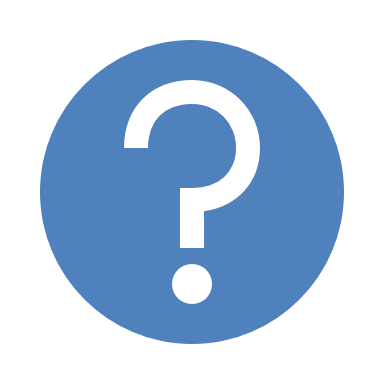 27.01.2019
http://ptlab.mccme.ru
6
Важно или нет?
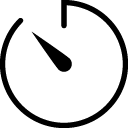 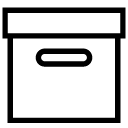 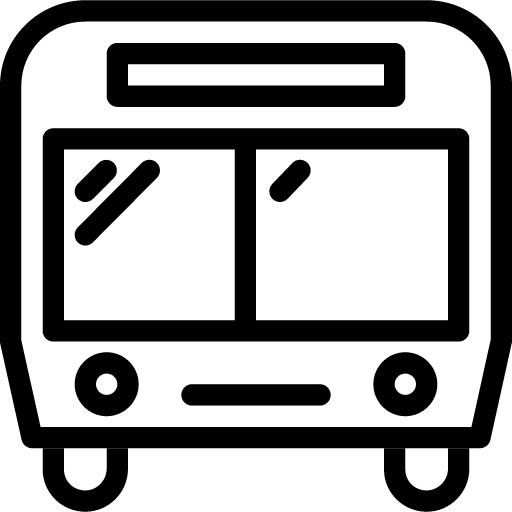 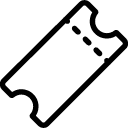 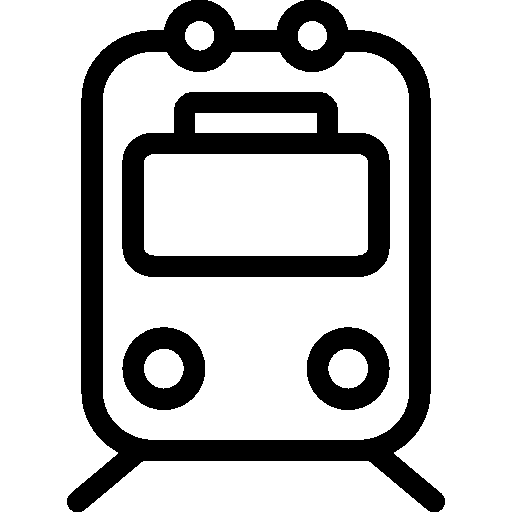 макс
макс
макс
33
35
17
13
14
16
4
33
35
26
27
28
17
13
14
16
4
19
29
26
27
28
19
29
5
8
34
5
8
34
9
3
6
11
20
22
32
23
25
9
3
6
11
20
22
32
23
25
12
0
1
2
7
10
15
18
21
24
30
31
12
33
35
0
1
2
7
10
15
18
4
21
17
13
14
16
24
30
31
26
27
28
19
29
Да
5
8
34
Да
9
3
6
11
20
22
32
23
25
0
1
2
7
12
10
15
18
21
24
30
31
Да
макс
макс
макс
33
35
4
17
13
14
16
26
27
28
19
29
33
35
4
17
13
14
16
26
27
28
19
29
5
8
34
9
3
5
8
6
34
11
20
22
32
23
25
9
3
6
11
20
22
32
23
25
0
1
2
7
12
10
15
18
21
24
30
31
0
1
2
7
12
10
15
18
21
24
30
31
33
35
4
17
13
14
16
26
27
28
19
29
5
8
34
9
3
6
11
20
22
32
23
25
Нет
0
1
2
7
12
Нет
10
15
18
21
24
30
31
Нет
наличиебилета на автобус
расположениеавтобусной остановки
опозданиепоезда
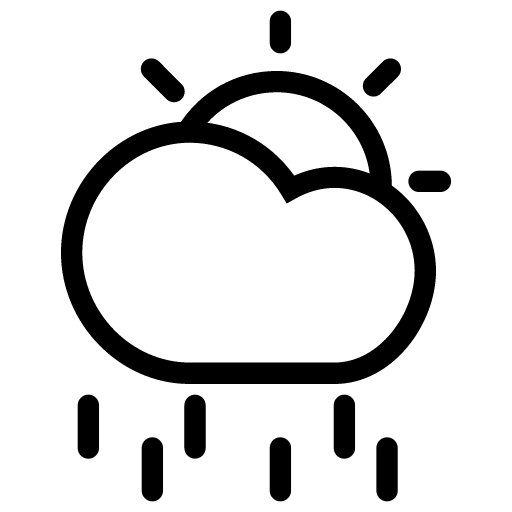 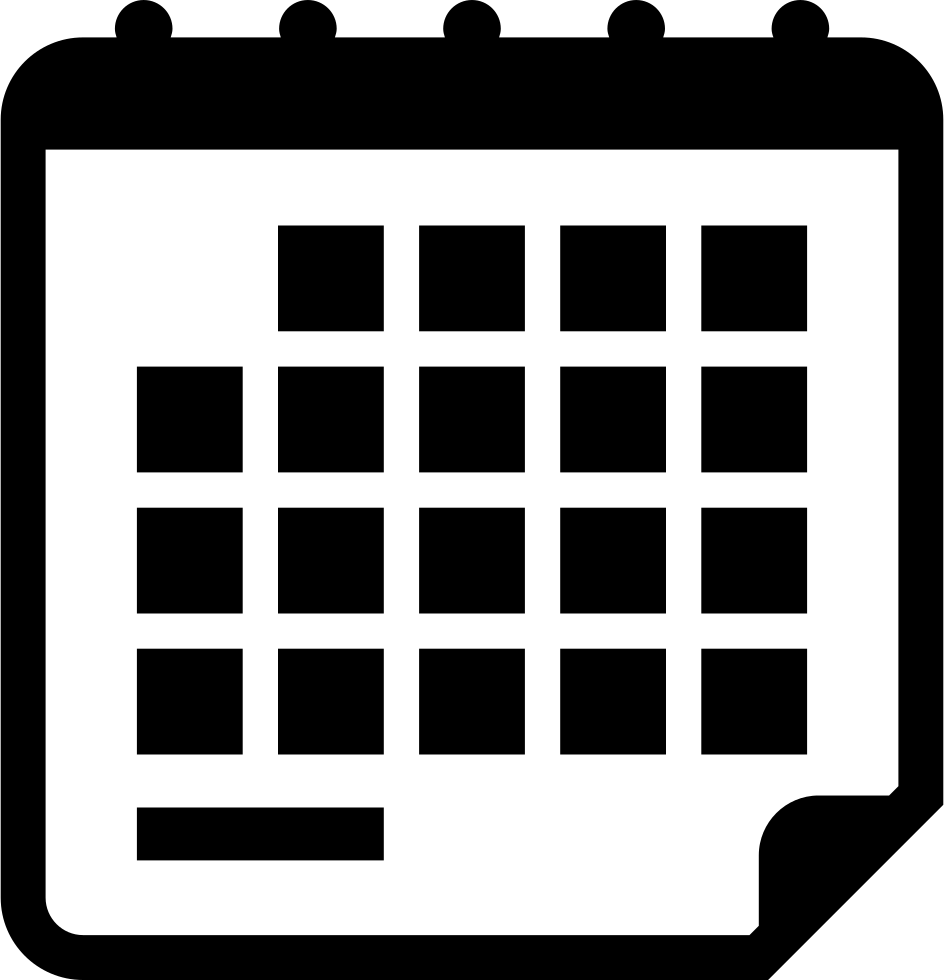 макс
макс
макс
33
35
17
13
14
16
4
26
27
28
19
29
33
35
17
13
14
16
4
26
27
28
19
29
5
8
34
9
3
6
11
20
5
8
34
22
32
23
25
9
3
6
11
20
22
32
23
25
12
0
1
2
7
10
15
18
21
24
30
31
12
0
1
2
7
10
15
18
21
24
30
31
33
35
17
13
14
16
4
26
27
28
19
29
5
8
34
Да
9
3
6
11
20
22
32
23
25
Да
Да
12
0
1
2
7
10
15
18
21
24
30
31
3
макс
макс
макс
33
35
4
17
13
14
16
26
27
28
19
29
5
8
34
33
35
4
17
13
14
16
9
3
6
26
27
28
11
20
19
29
22
32
23
25
5
8
34
0
1
2
7
12
10
15
18
21
33
35
9
3
4
6
24
30
31
17
13
14
16
11
20
22
32
23
25
Нет
26
27
28
19
29
0
1
2
7
12
5
8
10
15
18
34
21
24
30
31
9
3
6
11
20
22
32
23
25
Нет
0
1
2
7
12
10
15
18
21
24
30
31
Нет
номер вагона в поезде
день недели
погода
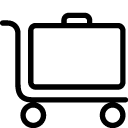 Показать выводы
Следующий слайд
макс
Не бывает однозначно существенных или несущественных факторов. Часто приходится договариваться.
33
35
17
13
14
16
4
26
27
28
19
29
5
8
34
9
3
6
11
20
22
32
23
25
12
0
1
2
7
10
15
18
21
24
30
31
Да
макс
33
35
4
17
13
14
16
26
27
28
19
29
5
8
34
9
3
6
11
20
22
32
23
25
0
1
2
7
12
Нет
10
15
18
21
24
30
31
Количество багажа
28.01.2019
http://ptlab.mccme.ru
7
Выбираем поезд
Одногоответа нет
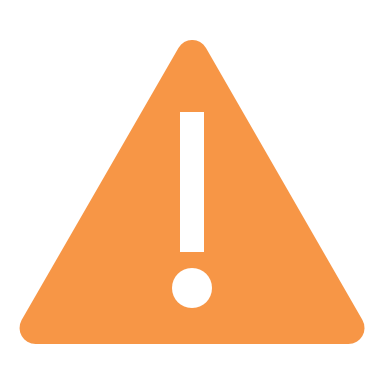 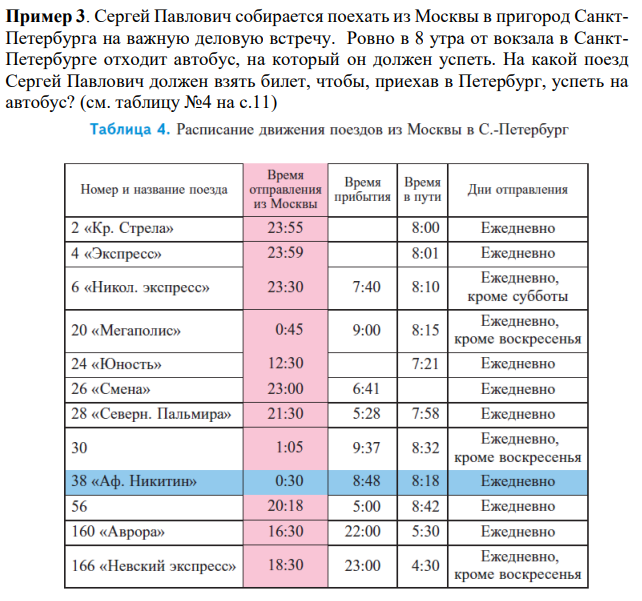 7:55
Слишком поздно (5 минут до автобуса)
8:00
Слишком поздно (нет времени до автобуса)
Не подойдет, если встреча в воскресенье,
в остальные дни
подойдет
Не подходит
19:51
Не подходит
Подходит
Подходит
, но есть поезд с прибытием позже
Не подходит
Не подходит
Подходит
, но есть поезд с прибытием позже
Не подходит
Не подходит
27.01.2019
http://ptlab.mccme.ru
8
Где будет дешевле?
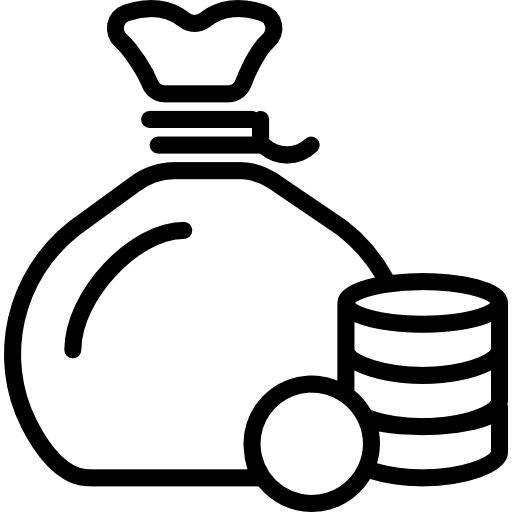 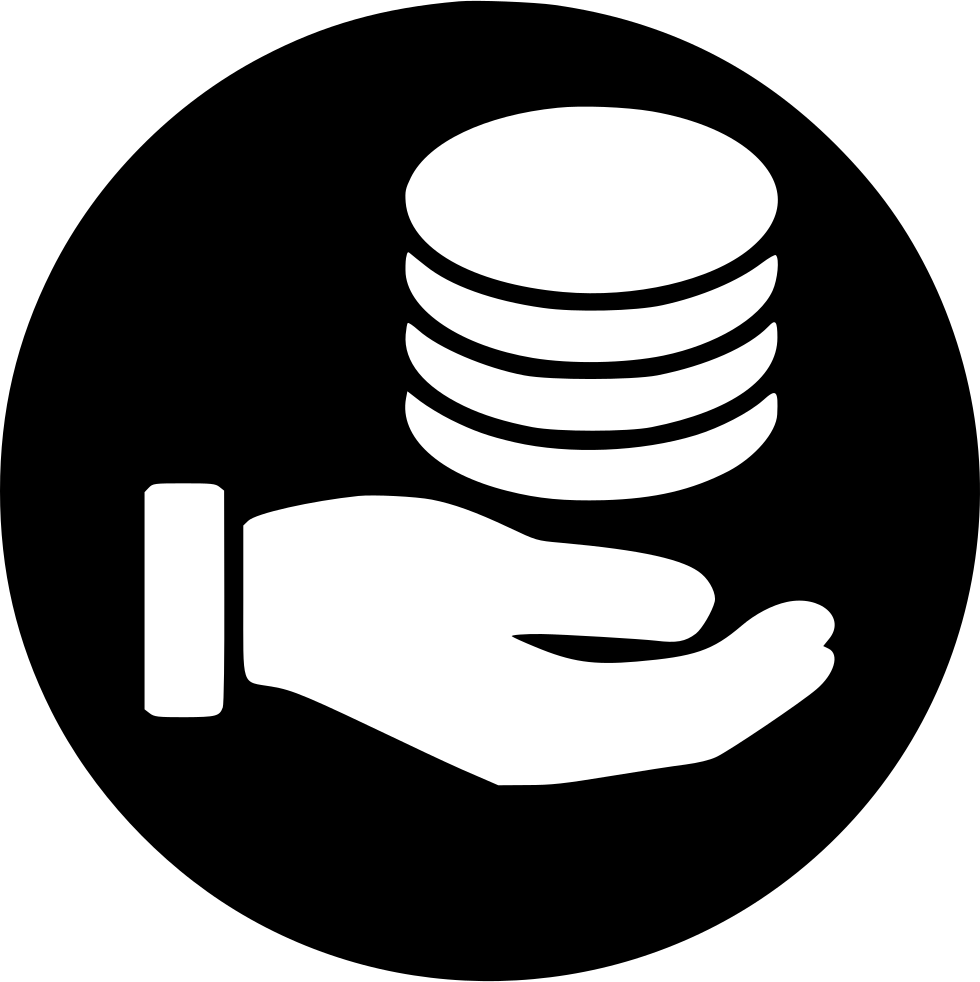 Средняя цена
810,66 руб.
27.01.2019
http://ptlab.mccme.ru
9
Что продать выгоднее?
5%
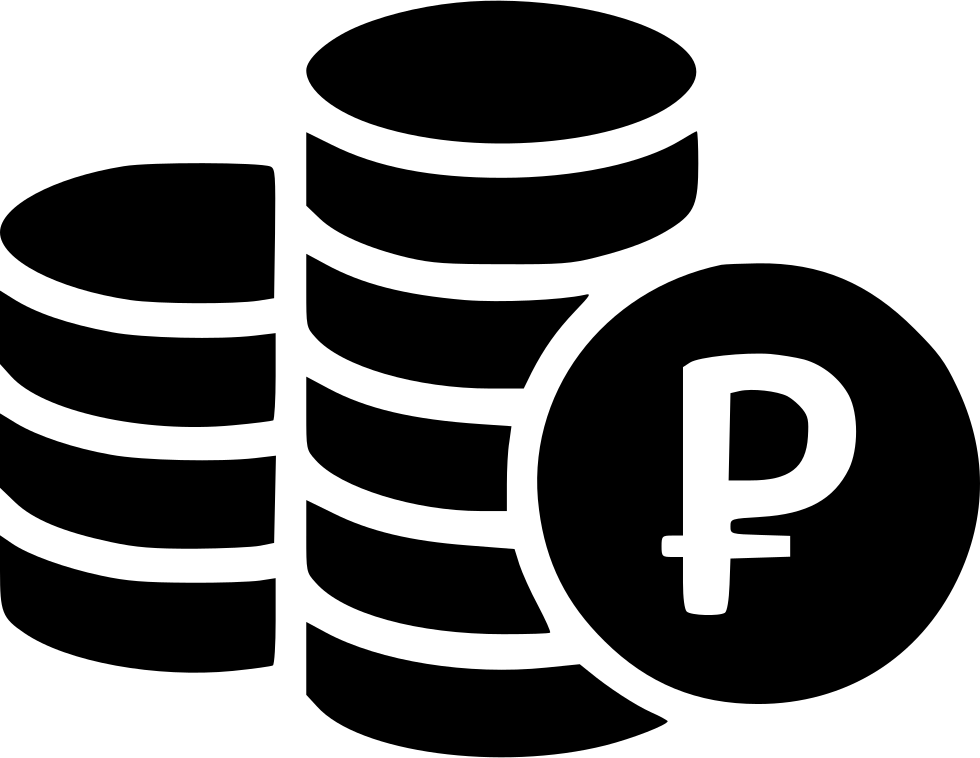 3%
4%
4%
27.01.2019
http://ptlab.mccme.ru
10
Спасибо за урок!
До встречи на следующем!
27.01.2019
http://ptlab.mccme.ru
11